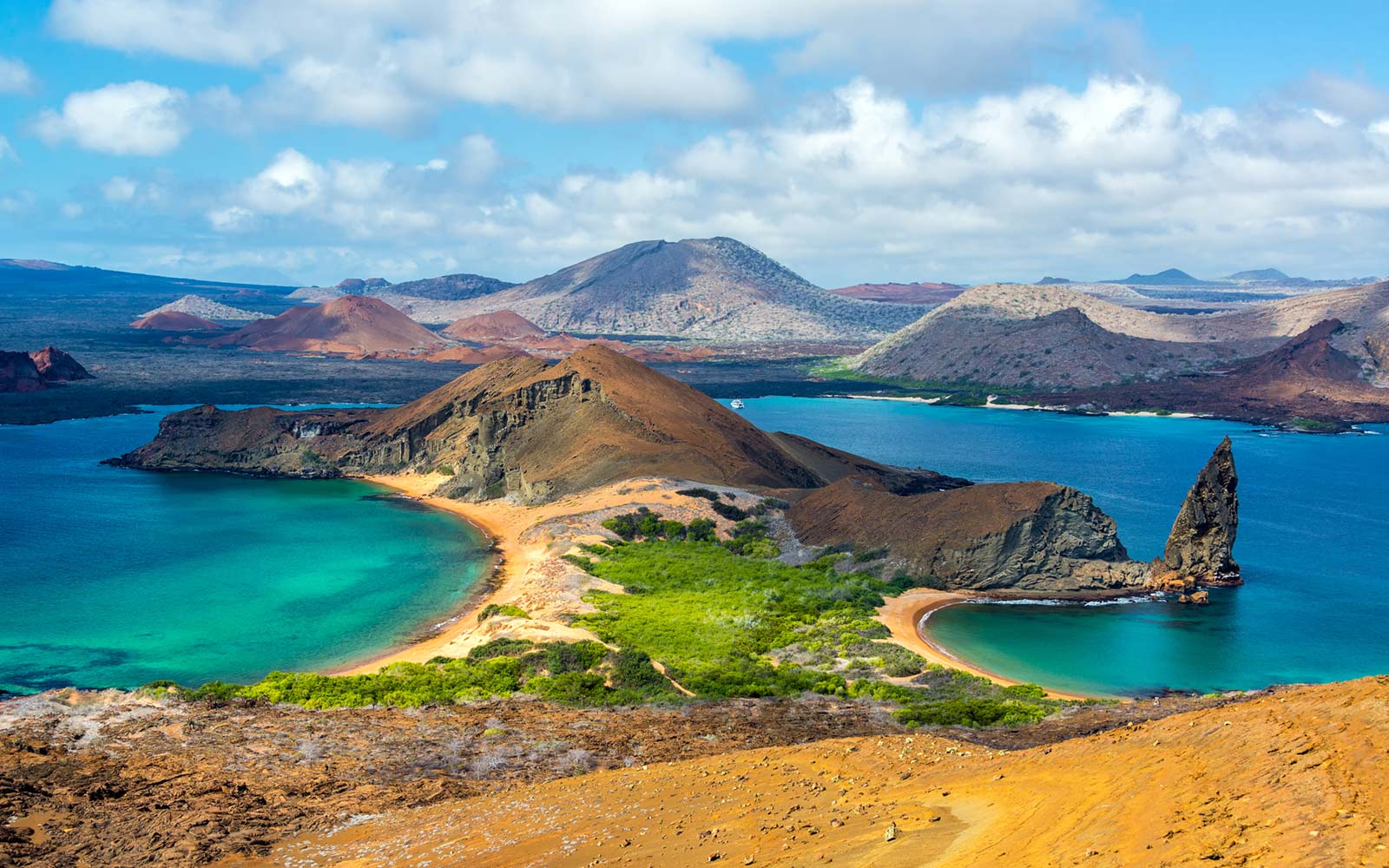 The Galapagos:  Overview and Brief History
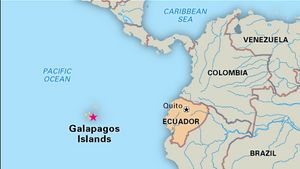 Galapagos Islands 
- 127 islands, islets, and  
   rocks- 19 are large, 4 inhabited - 97% of surface was  
   declared a national park in  
   1959 - Galapagos Marine Reserve 
   was created in 1986     - Extending 40 miles from 
        outermost islands  - Approximately 30,000 
  people live on the islands
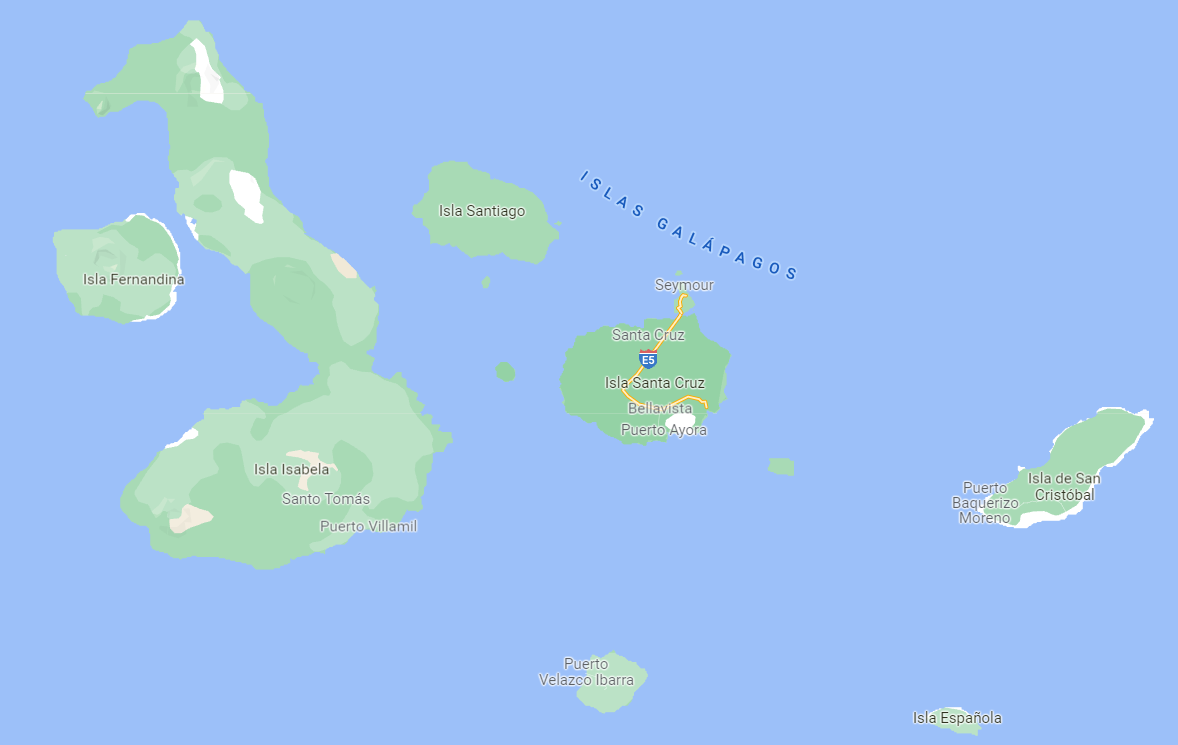 2022 Galapagos Trip
Formation of the Galapagos
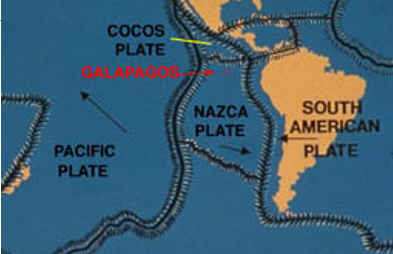 - Volcanic islands  
- Sitting on the Nazca plate
     - Moving east/southeast, 5 cm per year 
- Hotspot is currently under Isabela/Fernandina
- All the Galapagos are young (less than 5 MYA)
- Oldest islands are to the east (San Cristobal, Espanola), youngest to the west (Isabela, Fernandina)
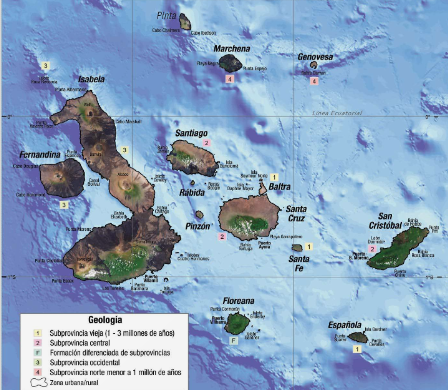 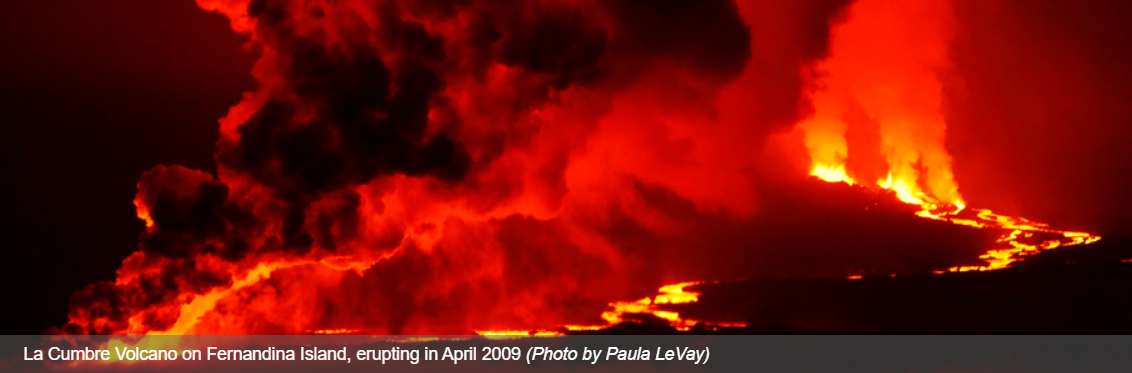 Wolf Volcano (Volcan Wolf) erupting, May 26, 2015
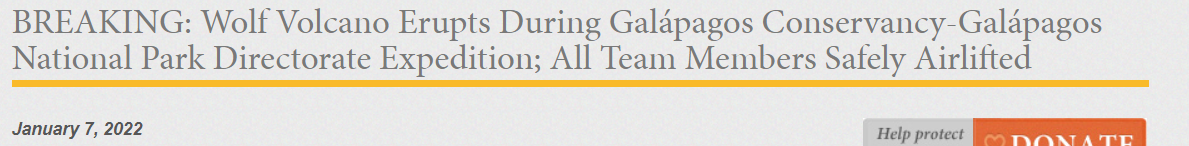 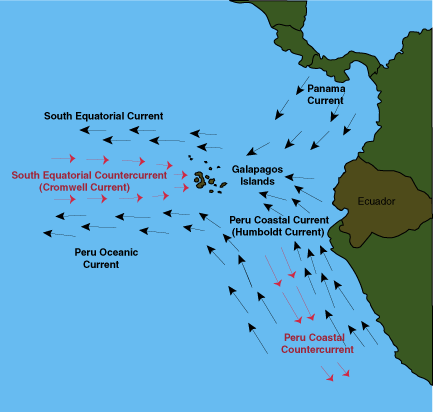 "Considering that these islands are placed directly under the equator, the climate is far from being excessively hot; this seems chiefly cause by the singularly low temperature of the surrounding water, brought here by the great southern Polar current. -Charles Darwin, The Voyage of the Beagle , 1845Climate influenced by         3 main currents:s 1. Humboldt 2. Panama  3. Cromwell
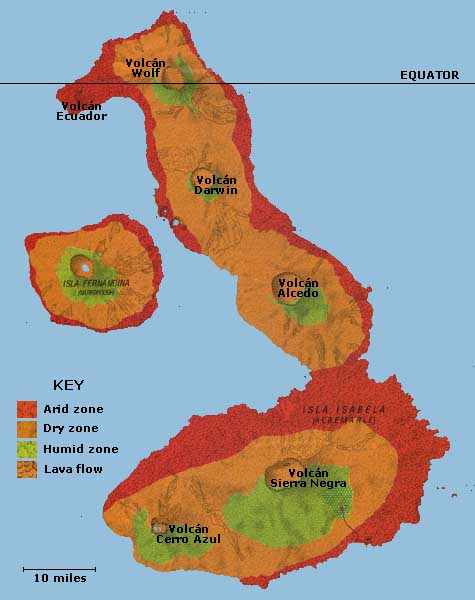 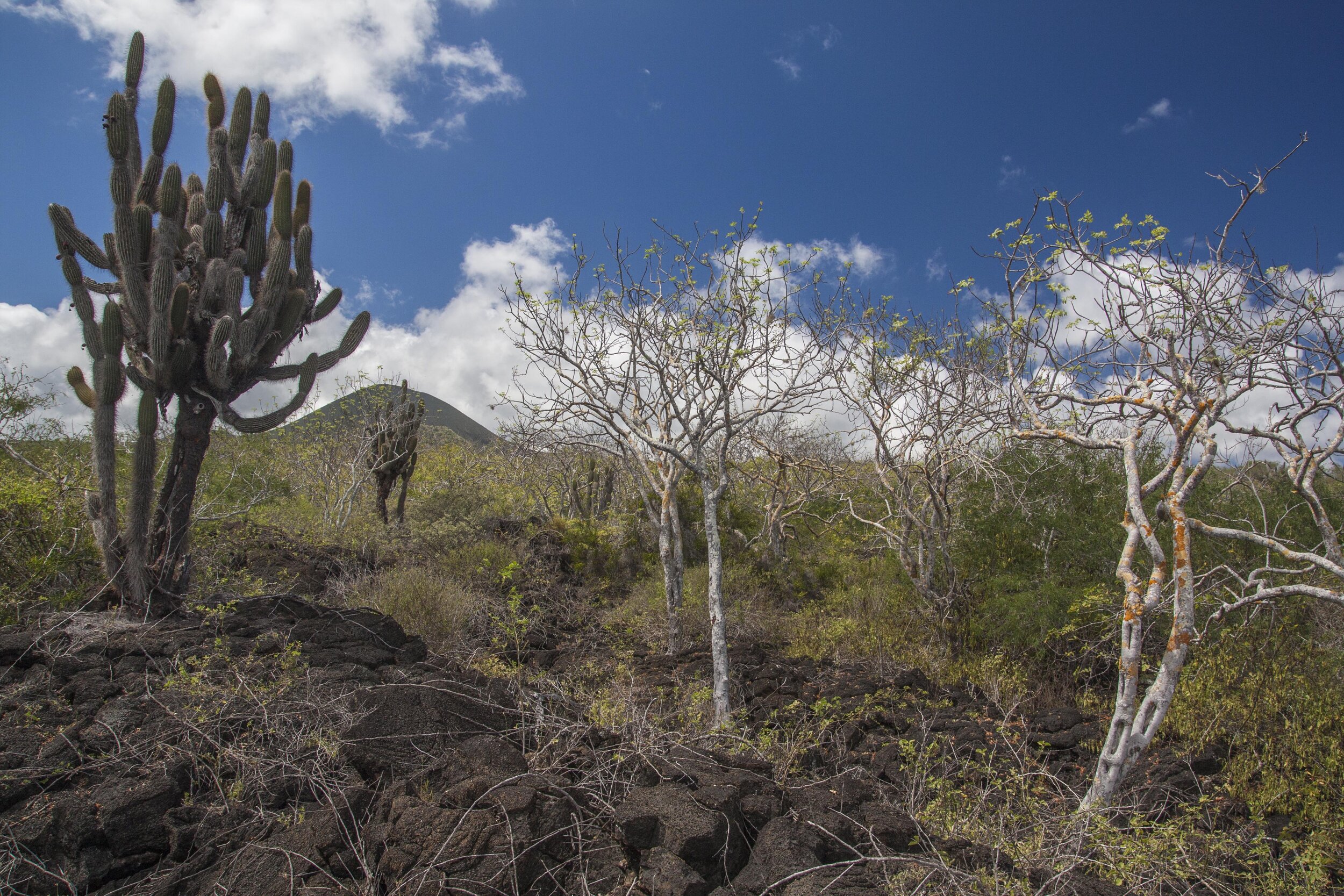 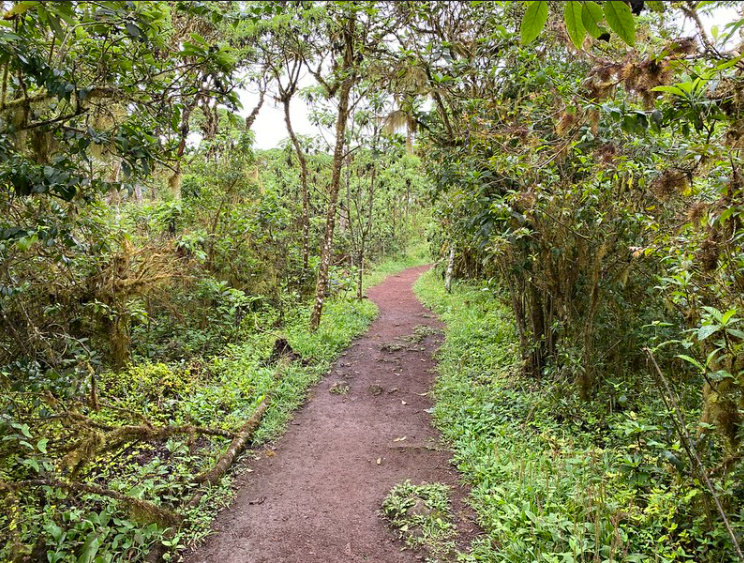 Brief Galapagos History
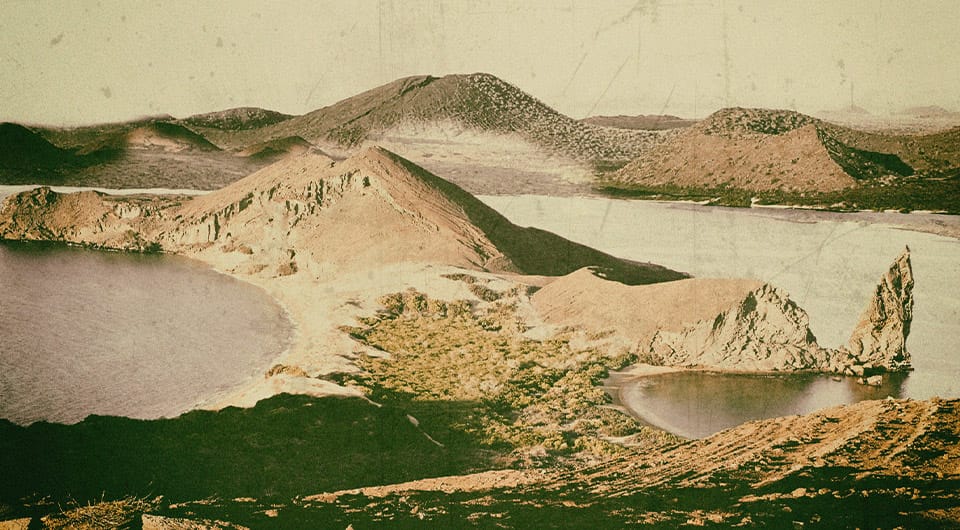 Discovered by western world in 1535 
- Bishop of Panama, described harsh, desert-like conditions 
 Primarily utilized by pirate and whalers through 1800
- Nice location for both, sperm whales and trade route
- Killed 1000’s of tortoises  
 Annexed by Ecuador in Feb. 12, 1832
Small communities established 
 Darwin 
Voyage Dec. 27, 1831 – Oct. 2, 1836
In Galapagos Sept. 15, 1835 – Oct. 17th
Brief Galapagos History
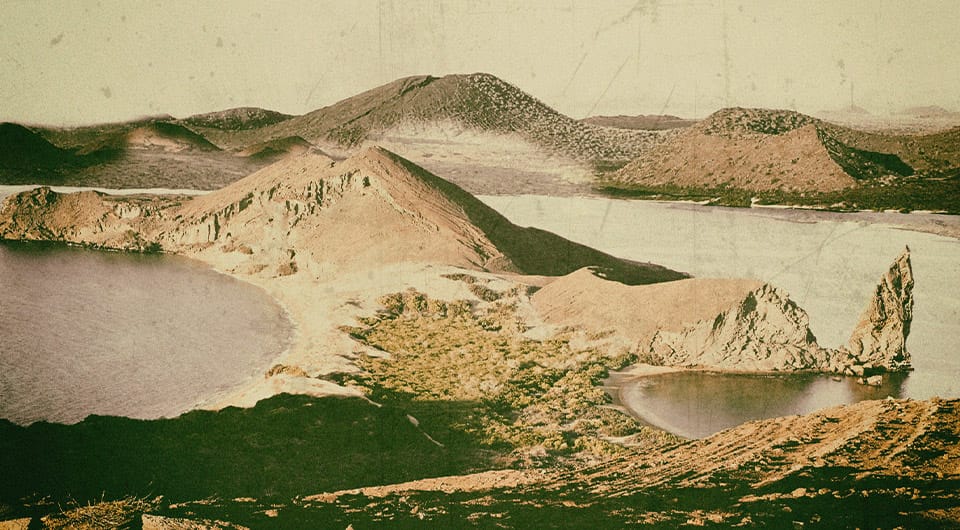 Anthropogenic impact 
Tortoise capture, introduced species, fires 
First wildlife sanctuaries 1934
NP established in 1959
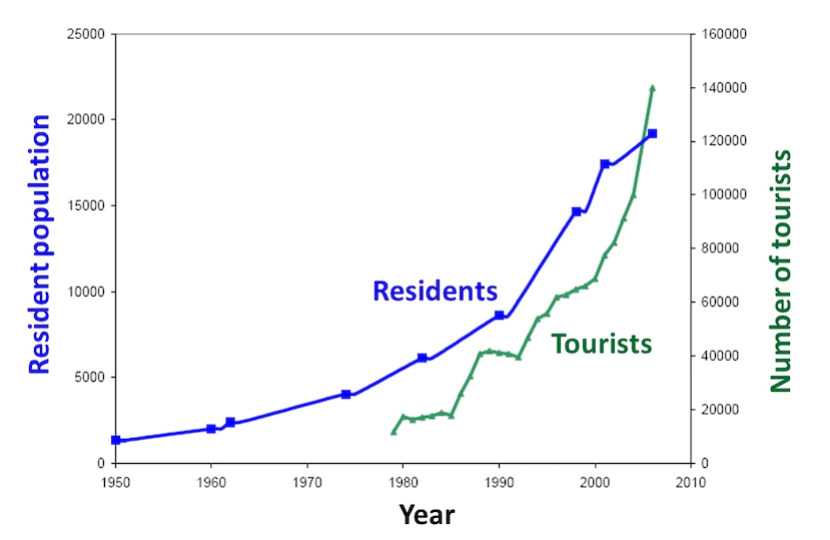